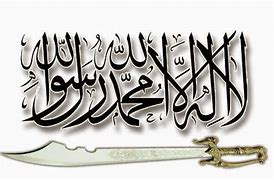 আজকের পাঠে সবাইকে স্বাগতম
পরিচিতি
মোঃ আব্দুল আহাদ
সিনিয়র শিক্ষক
দলুয়া স্কুল এন্ড কলেজ
বীরগঞ্জ, দিনাজপুর
মোবাইলঃ০১৭৩৩১৫৯৭২৭
ই-মেইলঃ abdulahadaraf@gmail.com
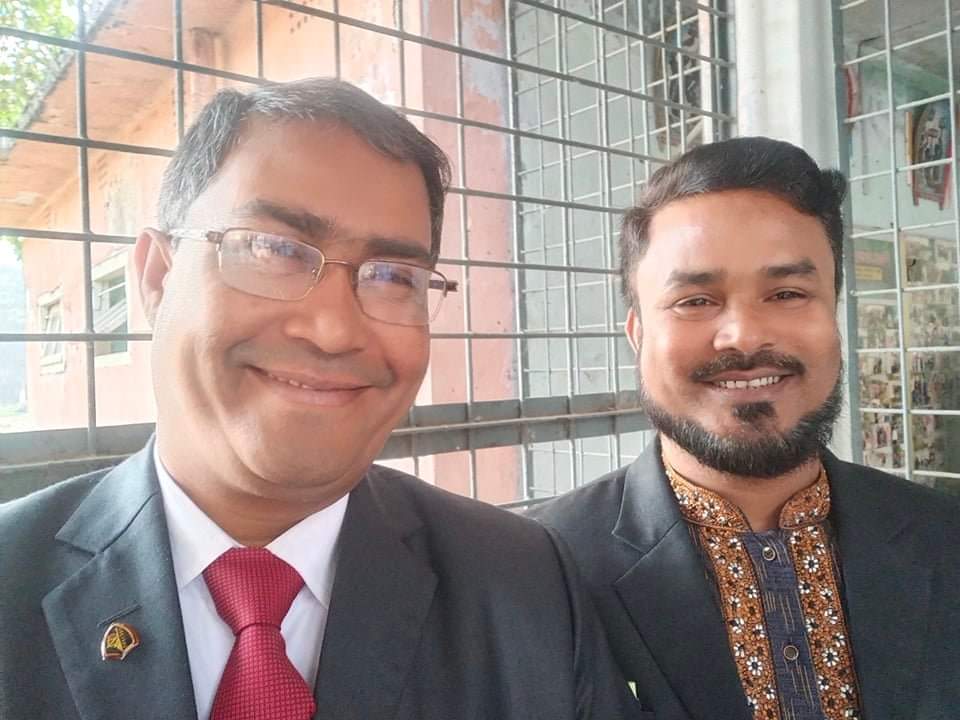 অধ্যায়ঃ প্রথম
পাঠঃ ০২
নিচের ছবিটি ভালো করে দেখে বল-
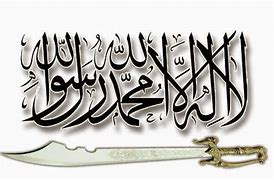 ছবিতে কী লেখা আছে?
এই লিখাটিকে ইসলামে কী বলা হয়?
কালিমা তাইয়্যেবাহ
আজকের পাঠের বিষয়
কালিমা তাইয়্যেবাহ
শিখনফল
এই পাঠ শেষে শিক্ষার্থীরা…
অর্থসহ কালিমা তাইয়্যেবাহ মুখস্থ বলতে পারবে।
কালিমা তাইয়্যেবার তাৎপর্য ব্যাখ্যা করতে পারবে।
তোমার পাঠ্য বইয়ের পাঠ ২ এর ১ম অংশটুকু মনোযোগ সহকারে পাঠ কর…
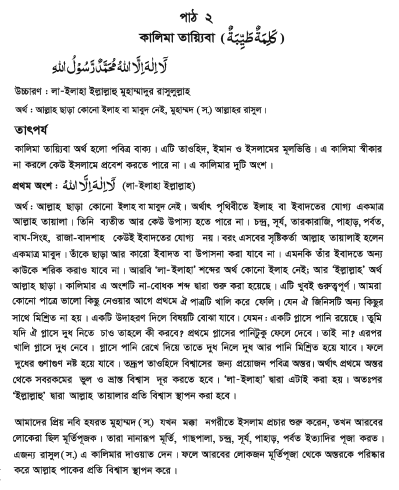 একক কাজ
অর্থসহ কালিমা তাইয়্যেবাহ মুখস্থ বল।
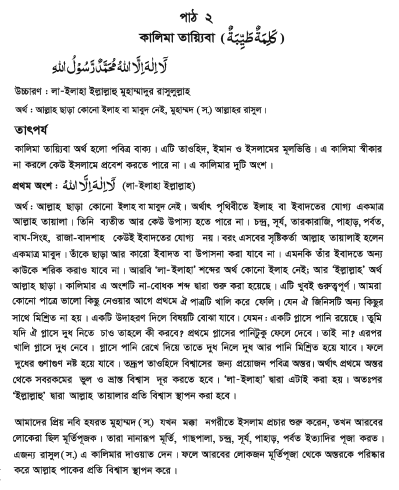 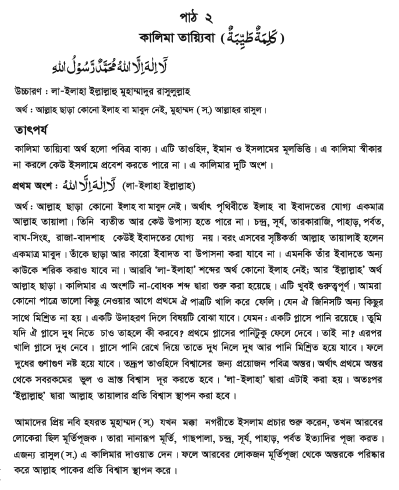 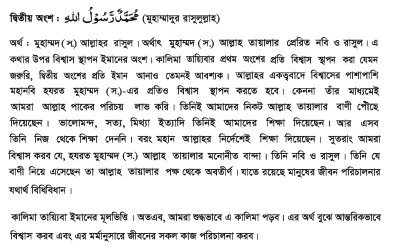 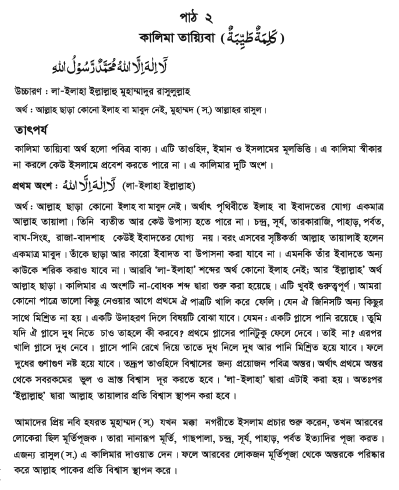 উপরের বাক্যটির অর্থ- আল্লাহ ছাড়া কোনো ইলাহ বা মাবুদ নাই। অর্থাৎ-
পৃথিবীতে ইলাহ বা ইবাদতের যোগ্য একমাত্র আল্লাহ তায়ালা।
তিনি ব্যতীত আর কেউ উপাস্য হতে পারে না।
চন্দ্র-সূর্য, তারকারাজি, রাজা-বাদশাহ কেউই ইবাদতের যোগ্য নয়। বরং এসবের সৃষ্টিকর্তা আল্লাহ তায়ালাই হলেন একমাত্র মা’বুদ।
তাঁকে ছাড়া আর কারো ইবাদত বা উপাসনা করা যাবে না।
তাঁর ইবাদতে অন্য কাউকে শরীক করা যাবে না।
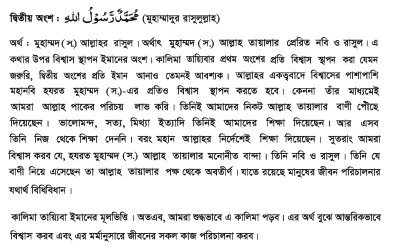 উপরের বাক্যটির অর্থ- মুহাম্মদ (সাঃ) আল্লাহর রাসুল। অর্থাৎ-
মুহাম্মদ (সাঃ) আল্লাহ তায়ালার প্রেরিত নবি ও রাসুল। এ কথার উপর বিশ্বাস স্থাপণ ইমানের অংশ।
কালিমা তায়্যিবার ১ম অংশের প্রতি বিশ্বাস স্থাপণ করা যেমন জরুরী ২য় অংশের প্রতি ইমান আনাও তেমনই আবশ্যক।
আল্লাহর একত্ববাদে বিশ্বাসের পাশাপাশি মহানবি হযরত মুহাম্মদ (সাঃ) এর প্রতিও বিশ্বাস স্থাপণ করতে হবে। কেননা তাঁর মাধমেই আমরা আল্লাহ পাকের পরিচয় লাভ করি।
মূল্যায়ণ
১। কালিমা তাইয়্যেবাহ অর্থ কী?
(ক) পবিত্র বাক্য
(খ) তাওহীদ
(গ) ইমান
(ঘ) বাক্য
২। কালিমা তাইয়্যেবার কয়টি অংশ?
(ক) ৩ টি
(খ) ৫ টি
(গ) ২ টি
(ঘ) ৭ টি
৩। ইমান ও ইসলামের মূল ভিত্তি কোনটি?
(ক) কালিমা শাহাদাৎ
(খ) কালিমা তাইয়্যেবাহ
(গ) ইমানে মুজমাল
(ঘ) ইমানে মুফাসসাল
৪। ইলাহ শব্দের অর্থ-
(ক) উপাস্য
(খ) উপদেষ্টা
(গ) সহকারী
(ঘ) হিসাব গ্রহণকারী
উত্তর সঠিক হয়েছে
আবার চেষ্টা কর
আবার চেষ্টা কর
আবার চেষ্টা কর
উত্তর সঠিক হয়েছে
উত্তর সঠিক হয়েছে
উত্তর সঠিক হয়েছে
আবার চেষ্টা কর
আবার চেষ্টা কর
আবার চেষ্টা কর
আবার চেষ্টা কর
আবার চেষ্টা কর
আবার চেষ্টা কর
আবার চেষ্টা কর
আবার চেষ্টা কর
আবার চেষ্টা কর
বাড়ির কাজ
কালিমা তাইয়্যেবার তাৎপর্য পোষ্টার পেপারে লিখে নিয়ে আসবে।
ধন্যবাদ সবাইকে
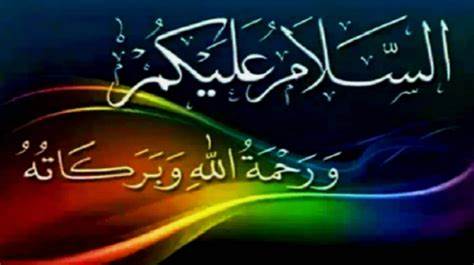